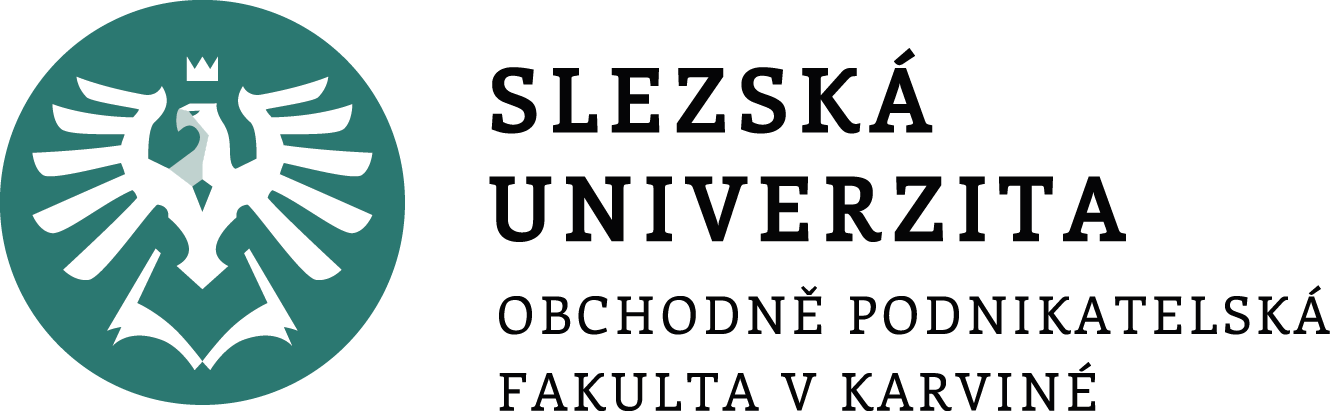 HUMAN RESOURCE MANAGEMENT

Seminar 1
Introduction and conditions
Ing. Helena Marková, Ph.D.
HRM								   PEM SU OPF
What do you expect?
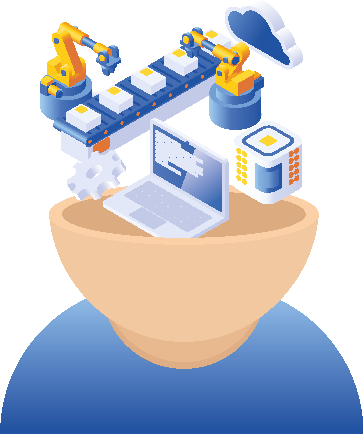 HRM								   PEM SU OPF
Introduction
https://padlet.com/markova17/human-resources-management-vrgwh5tmnxynw3d9

What do you expect from HRM course?

What experience do you have with HRM?
HRM								   PEM SU OPF
Syllabus
1.	Strategic human resource management
2.	Human resource management processes
3.	Organization
4.	Performance management
5.	People resourcing
6.	Learning and development
7.	Motivation
8.	Reward management
9.	HRM policies and practices and employment law
HRM								   PEM SU OPF
Conditions
https://is.slu.cz/auth/el/opf/leto2023/PEMNARLZ/index.qwarp
60% attendance at seminars is required. 
Course evaluation 100 points maximum 
60 pts – final test 
40 pts – seminar paper and presentation (30 pts thesis, 10 pts its presentation). Use the seminar template. Available in IS.
HRM								   PEM SU OPF
Seminar paper
Topic
HRM in a succesfull company in my country 
Answer the questions: 
-   Structure, ownership, business
Cultural context
HR processes and inspiring points 
What is the reason, why the company is succesfull (managerial point of view)?
HRM								   PEM SU OPF
Seminar paper
Topic
HRM in a succesfull company in my country 
Answer the questions: 
-   Structure, ownership, business
Cultural context
HR processes and inspiring points 
What is the reason, why the company is succesfull (managerial point of view)?
HRM								   PEM SU OPF
What can you use to study
Case studies
Podcasts about human resource management 
Articles
HRM								   PEM SU OPF
What can you use to study
Book – a list of literature
ARMSTRONG, M. How to Manage People (Creating Success). Philadephia: Kogan Page, 2013. ISBN 978-0-7494-6708-1.
ARMSTRONG, M. Armstrong´s essential Human Resource Management Practice. A guide to People Management. London: Kogan Page, 2010. ISBN 978-0-7494-5989-5.
ARMSTRONG, M., TAYLOR, S. Armstrong's Handbook of Human Resource Management Practice. Philadephia: Kogan Page, 2020. ISBN 978-0-7494-9824-6.
ARMSTRONG, M. How to be an even better manager: a complete A-Z proven techniques and essential skills. London: Kogan Page, 2014. ISBN 978-0-7494-7154-5.
HRM								   PEM SU OPF
Seminar paper - TASK
Human Resource Management in Microsofost
	https://texashrlaw.com/human-resource-management-at-microsoft/
Study the text.
Answer the questions and think about interesting points of the HR processes in Microsoft.
HRM								   PEM SU OPF
Thank you 
for your attention.
Děkuji vám za pozornost, přeji příjemný den.
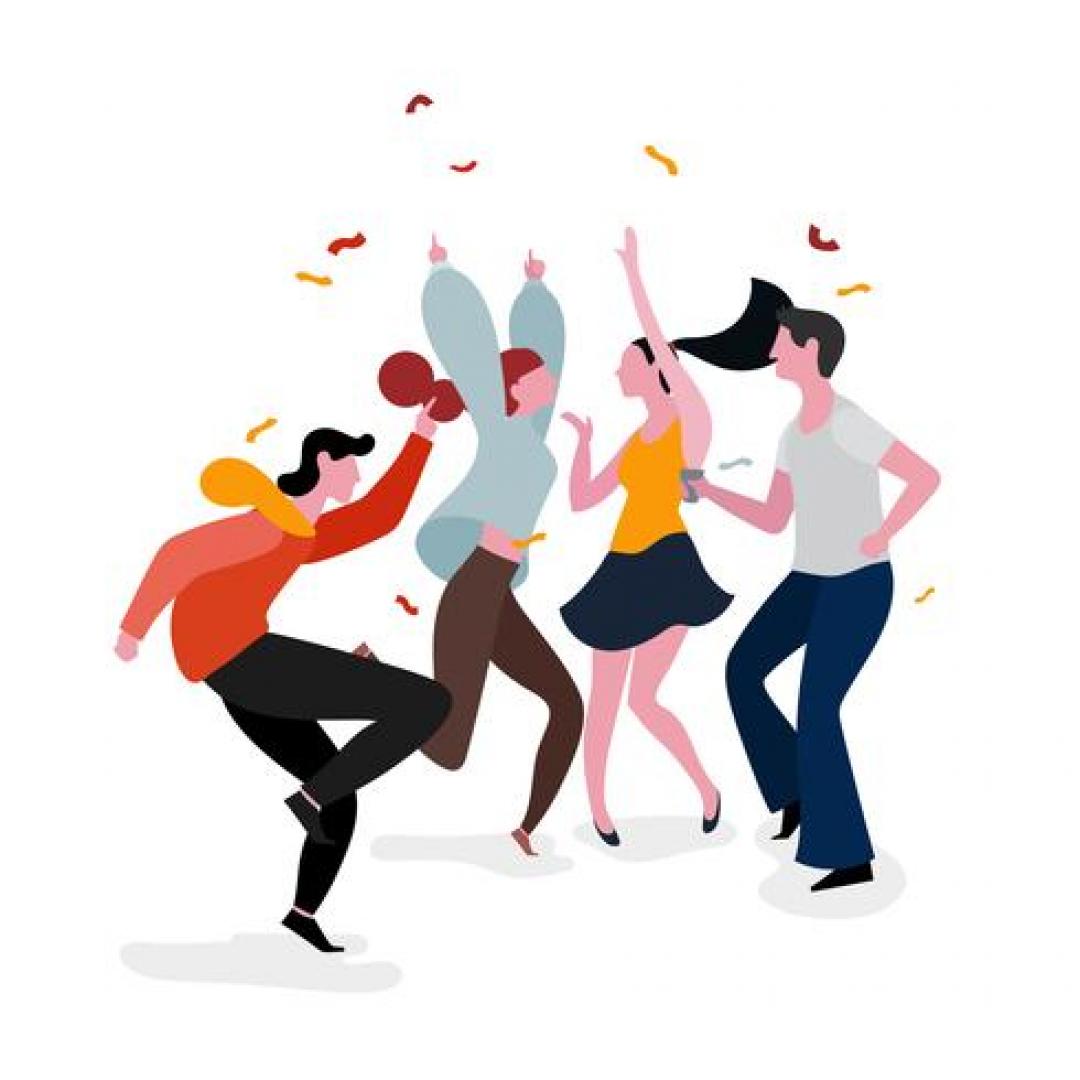